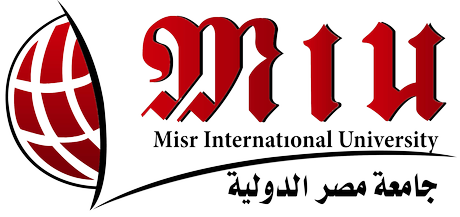 Thermal Face Recognition
Computer Science
03.04.17
Presented By :Basil EssamMohammed AmerAhmed Essam
Supervisor: Dr. Tarek GaberAssistant: Eng. Taraggy Mohy
Quick Introduction
Face recognition is identifying a person from a digital image or a video frame.

Thermal Face recognition is identifying a person based on his thermal image.

Advantages of thermal face recognition over visible face recognition.
2
Document Objective
The main objective of this is to make a clear Software Requirements Specification Document for the designersto be implemented properly.
3
Academic Objective
Reach a comparative study between the best related algorithms and techniques to come up with the best one or combined one to be used later on in many real world applications.
4
Market Objective
Develop an application that can be specialized in making universities’ control rooms more secured by having a thermal face recognition system that allows  desired people to enter the rooms based on their authorities.
5
Architecture Diagram
Main Sequence Diagrams
Enrolling users’ data
Cont. Main Sequence Diagrams
Segmentation of testing images
Cont. Main Sequence Diagrams
Features Extraction to testing images
Cont. Main Sequence Diagrams
Recognition of testing images
Main Algorithms
Segmentation	
	- Adaptive Threshold:
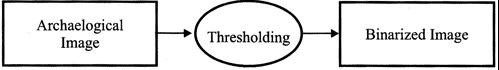 - If g(x, y) is a thresholded version of f(x, y) at some global threshold T
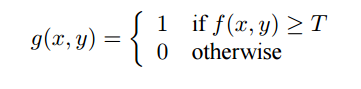 Class Diagram
Database
Dell EMC
Had been shortlisted for moving to the next phase  in Dell EMC Envision the Future Competition.
We are expected to develop and submit the Design Document  by April 6th, 2017 and the Final Project Report by July 2nd, 2017.
Dataset
Terravic Facial Infrared Database[1].
Contains 20 classes of 20 persons, each person has thermal face images that ranges between 210-270 Images.

Images dimensions are 320*240

All faces include full frontal, left and right profile images.
[Speaker Notes: [1] http://vcipl-okstate.org/pbvs/bench/Data/04/download.html]
Primitive Results (SVM)